The Netherlands, also known as Holland
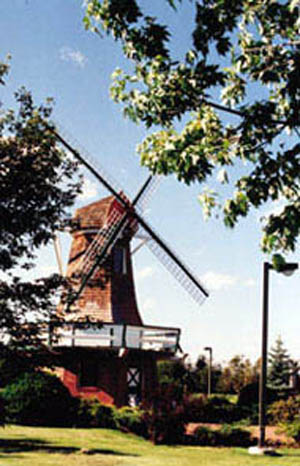 KNOWN FOR ITS
WINDMILLS OF
 THE PAST
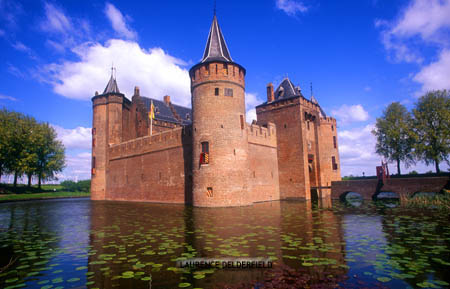 MEDIVAL CASTLES
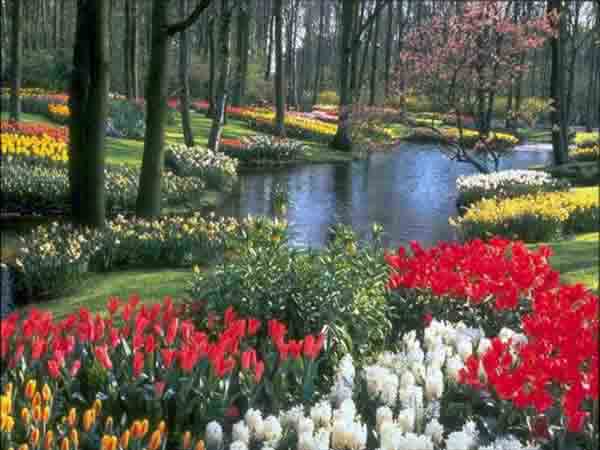 TULIPS ARE THE NETHERLANDS NUMBER ONE FLOWER
Dutch tulips are sent all over the world
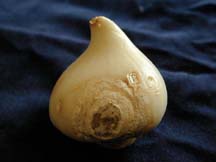 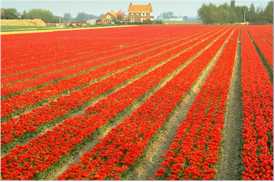 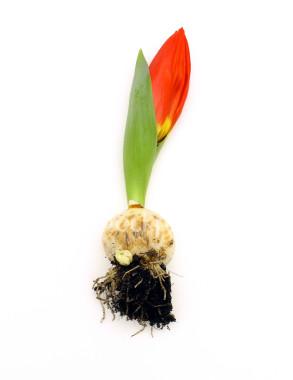 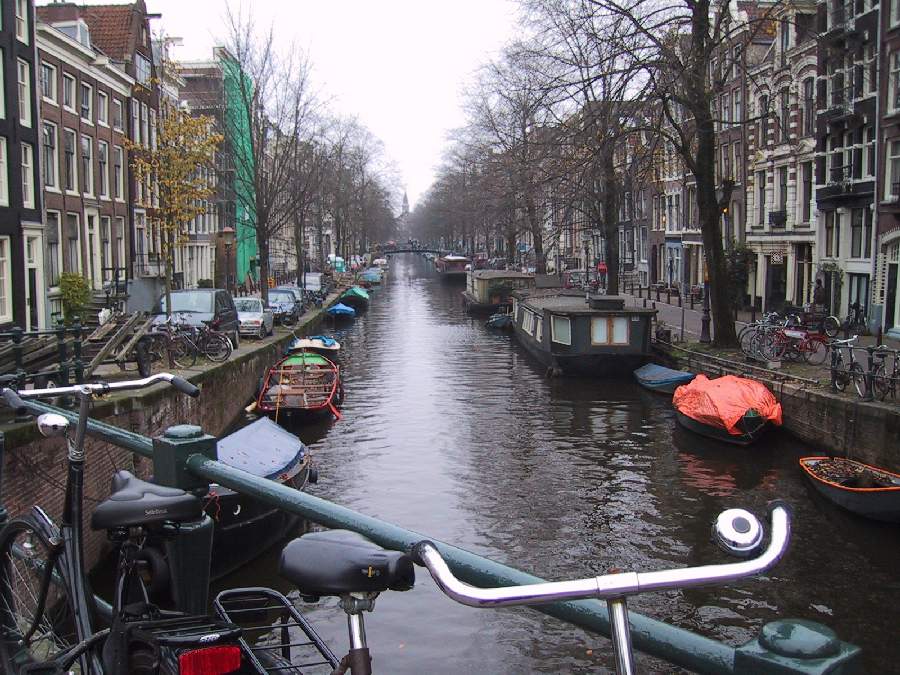 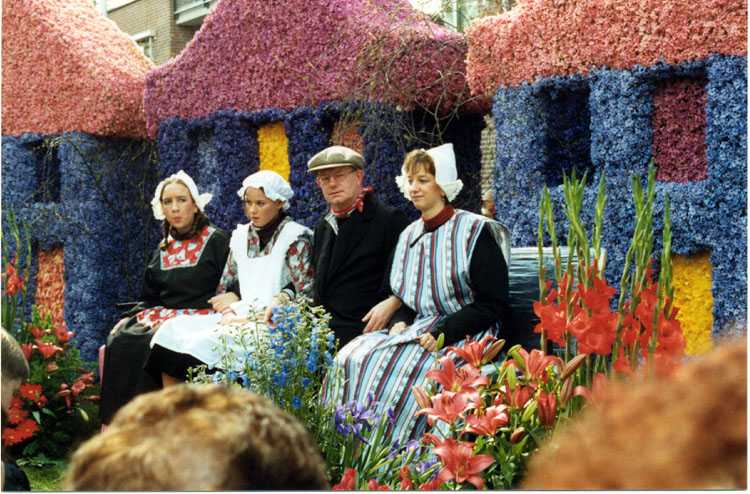 Traditional dress at a festival
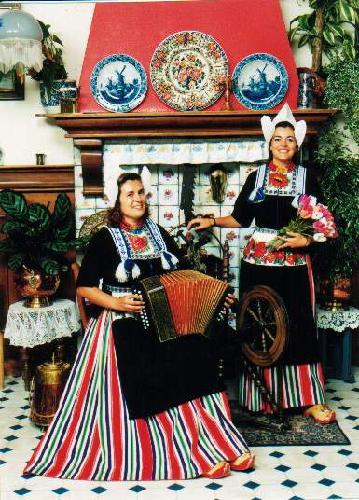 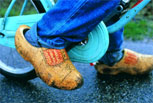 TRADTIONAL WOODEN SHOES
SHOES ARE NO LONGER FOR THE FEET
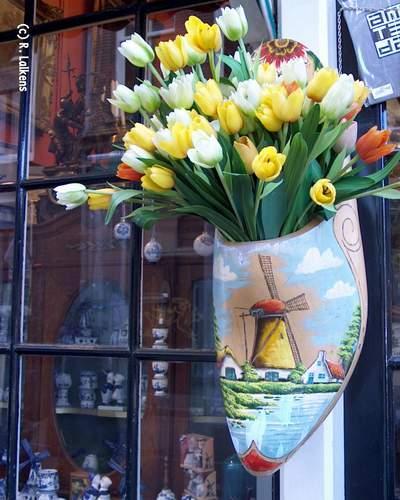 Traditional dance
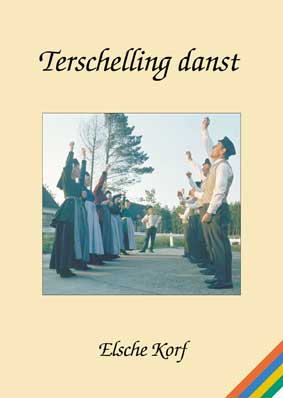 Trenches of the polders
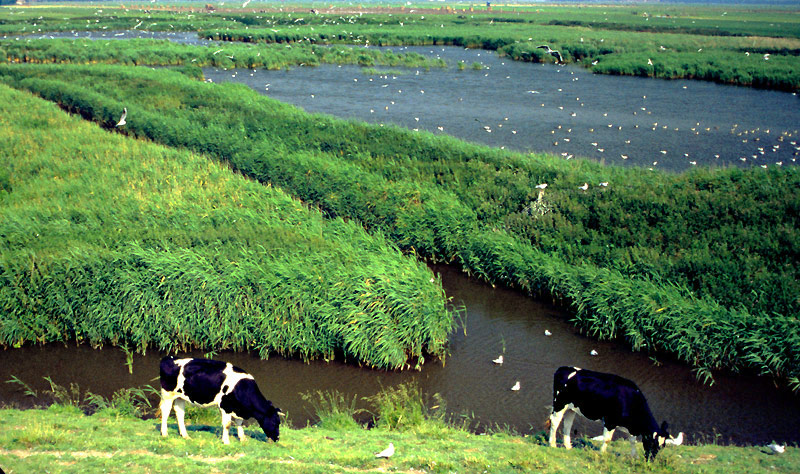 Living on the polders in not just for the cows
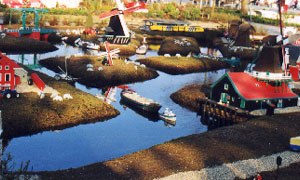 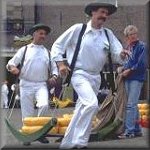 Carrying cheese wheels the traditional way
Netherlands, Holland: Tradition and Modern
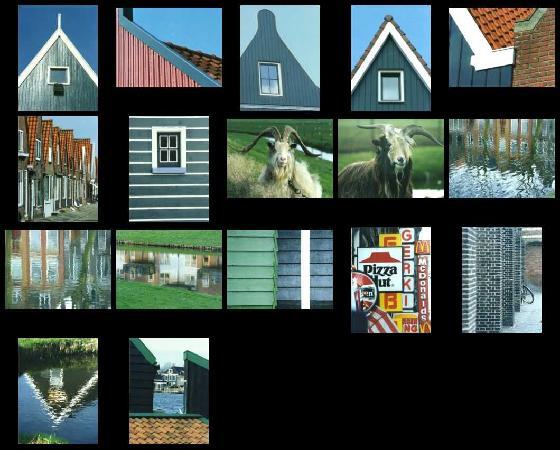 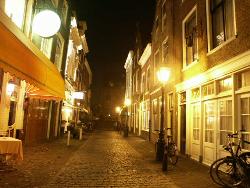 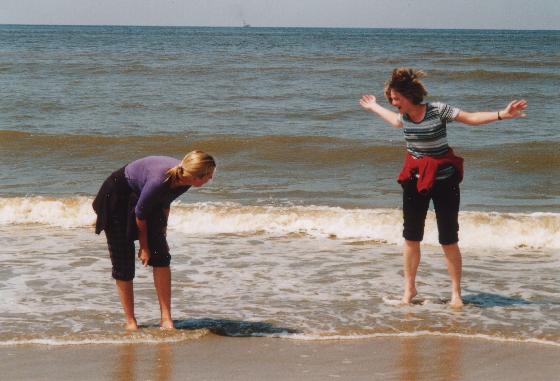 Wading in the 
North Sea
This powerpoint was kindly donated to www.worldofteaching.com




http://www.worldofteaching.com is home to over a thousand powerpoints submitted by teachers. This is a completely free site and requires no registration. Please visit and I hope it will help in your teaching.